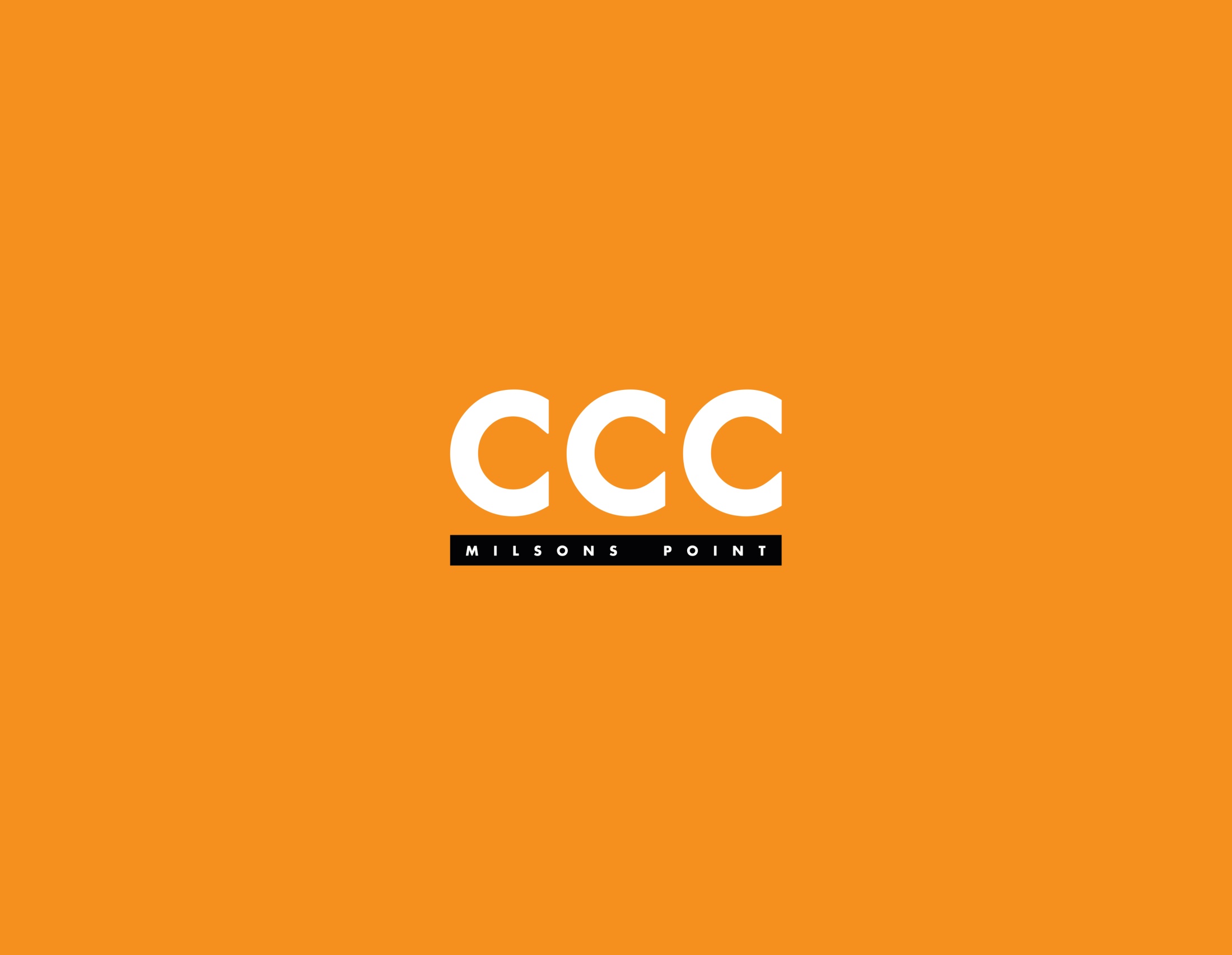 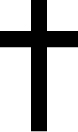 雪梨華人基督教會粵 語 堂 家 庭 主 日
2020年3月15日上午九時十五分

請肅靜預備崇拜
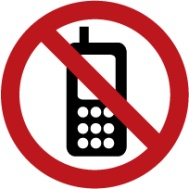 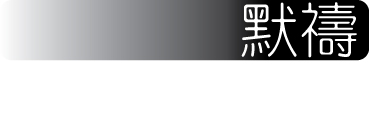 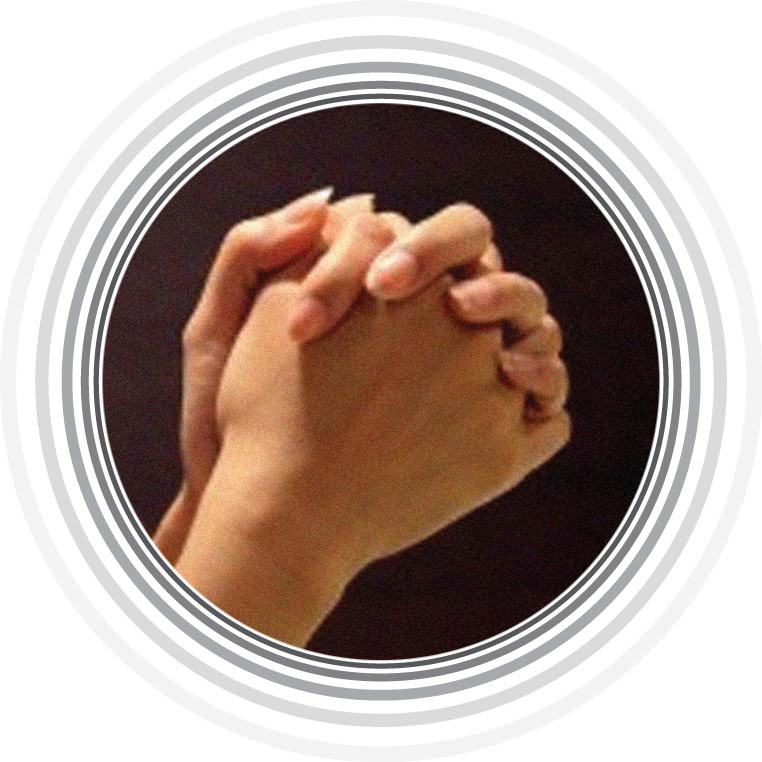 3
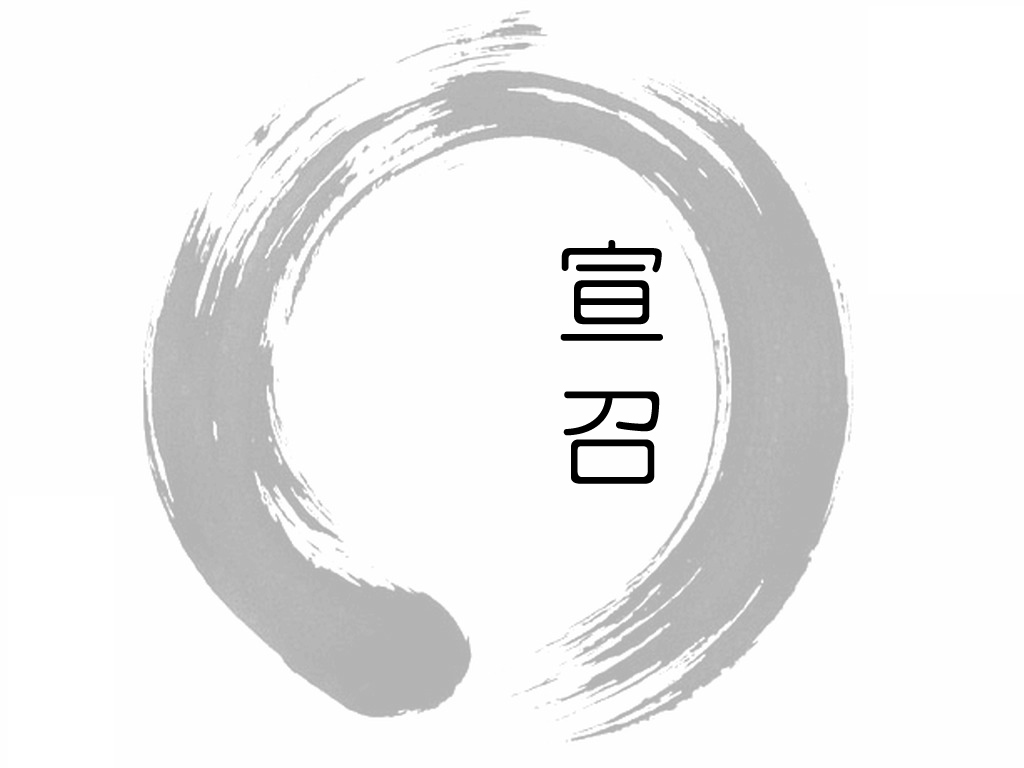 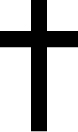 4
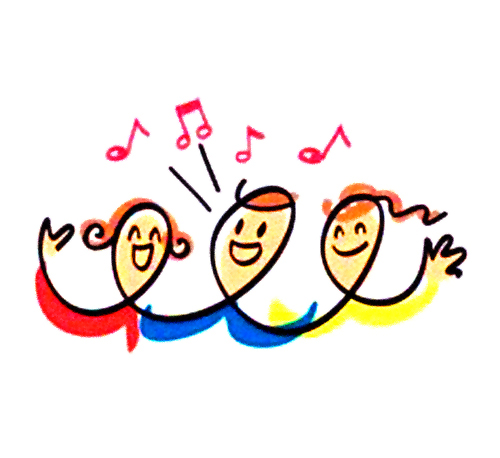 齊來讚美
5
信靠耶穌真是甜美；
‘Tis so sweet to trust in Jesus
只要深信主恩言，
Just to take Him at His word
信靠耶穌真是甜美 
‘Tis So Sweet to Trust in Jesus 
詩集：生命聖詩 286 版權屬宣道出版社所有
6
V1a
只要站在主應許上，
Just to rest upon His promise
信靠主蒙福無邊。
Just to know, “Thus saith the Lord.”
信靠耶穌真是甜美 
‘Tis So Sweet to Trust in Jesus 
詩集：生命聖詩 286 版權屬宣道出版社所有
7
V1b
耶穌，耶穌，何等可靠，
Jesus, Jesus, how I trust Thee
我的經驗屢證實。
How I’ve proved Thee o’er and o’er
信靠耶穌真是甜美 
‘Tis So Sweet to Trust in Jesus 
詩集：生命聖詩 286 版權屬宣道出版社所有
8
C1
耶穌，耶穌，寶貴耶穌，
Jesus, Jesus, precious Jesus!
賜我恩更信靠祢。
O for grace to trust Thee more.
信靠耶穌真是甜美 
‘Tis So Sweet to Trust in Jesus 
詩集：生命聖詩 286 版權屬宣道出版社所有
9
C2
信靠耶穌何等甜美；
O how sweet to trust in Jesus
只要信靠主寶血，Just to trust His cleansing blood
信靠耶穌真是甜美 
‘Tis So Sweet to Trust in Jesus 
詩集：生命聖詩 286 版權屬宣道出版社所有
10
V2a
只要憑著單純信心，
Just in simple faith to plunge me
能洗罪污白如雪。
‘neath the healing cleansing blood
信靠耶穌真是甜美 
‘Tis So Sweet to Trust in Jesus 
詩集：生命聖詩 286 版權屬宣道出版社所有
11
V2b
耶穌，耶穌，何等可靠，
Jesus, Jesus, how I trust Thee
我的經驗屢證實。
How I’ve proved Thee o’er and o’er
信靠耶穌真是甜美 
‘Tis So Sweet to Trust in Jesus 
詩集：生命聖詩 286 版權屬宣道出版社所有
12
C1
耶穌，耶穌，寶貴耶穌，
Jesus, Jesus, precious Jesus!
賜我恩更信靠祢。
O for grace to trust Thee more.
信靠耶穌真是甜美 
‘Tis So Sweet to Trust in Jesus 
詩集：生命聖詩 286 版權屬宣道出版社所有
13
C2
信靠耶穌真是甜美；
Yes, ‘tis sweet to trust in Jesus
罪污，自我，全離棄，Just from sin and self to cease
信靠耶穌真是甜美 
‘Tis So Sweet to Trust in Jesus 
詩集：生命聖詩 286 版權屬宣道出版社所有
14
V3a
從主領受一切恩惠，
Just from Jesus simply taking
生命，喜樂，享安息。
Life, and rest, and joy, and peace
信靠耶穌真是甜美 
‘Tis So Sweet to Trust in Jesus 
詩集：生命聖詩 286 版權屬宣道出版社所有
15
V3b
耶穌，耶穌，何等可靠，
Jesus, Jesus, how I trust Thee
我的經驗屢證實。
How I’ve proved Thee o’er and o’er
信靠耶穌真是甜美 
‘Tis So Sweet to Trust in Jesus 
詩集：生命聖詩 286 版權屬宣道出版社所有
16
C1
耶穌，耶穌，寶貴耶穌，
Jesus, Jesus, precious Jesus!
賜我恩更信靠祢。
O for grace to trust Thee more.
信靠耶穌真是甜美 
‘Tis So Sweet to Trust in Jesus 
詩集：生命聖詩 286 版權屬宣道出版社所有
17
C2
信靠耶穌何等快樂；
I’m so glad I learned to trust Thee
祂是我救主，良友，
Precious Jesus, Saviour, Friend
信靠耶穌真是甜美 
‘Tis So Sweet to Trust in Jesus 
詩集：生命聖詩 286 版權屬宣道出版社所有
18
V4a
深知祂必與我同行，
And I know that Thou art with me
從今時直到永遠。
Will be with me to the end.
信靠耶穌真是甜美 
‘Tis So Sweet to Trust in Jesus 
詩集：生命聖詩 286 版權屬宣道出版社所有
19
V4b
耶穌，耶穌，何等可靠，
Jesus, Jesus, how I trust Thee
我的經驗屢證實。
How I’ve proved Thee o’er and o’er
信靠耶穌真是甜美 
‘Tis So Sweet to Trust in Jesus 
詩集：生命聖詩 286 版權屬宣道出版社所有
20
C1
耶穌，耶穌，寶貴耶穌，
Jesus, Jesus, precious Jesus!
賜我恩更信靠祢。
O for grace to trust Thee more.
信靠耶穌真是甜美 
‘Tis So Sweet to Trust in Jesus 
詩集：生命聖詩 286 版權屬宣道出版社所有
21
C2
共聚這刻渴望尋見祢
We come together in unity
心切切呼求我主
To seek Your face as we pray
我們呼求 We Cry Out
曲:曾祥怡  粵詞:王家峰《永遠尊貴．最珍貴的角落》讚美之泉音樂事工版權所有
22
V1a
離開一生所有的惡行
We turn away from our sinful ways
一心單單跟我主 
We’re called to walk in Your ways
我們呼求 We Cry Out
曲:曾祥怡  粵詞:王家峰《永遠尊貴．最珍貴的角落》讚美之泉音樂事工版權所有
23
V1b
但願屬祢的子民百姓
We are the people called by Your name
也滿有主祢的心
Give us Your heart as we pray
我們呼求 We Cry Out
曲:曾祥怡  粵詞:王家峰《永遠尊貴．最珍貴的角落》讚美之泉音樂事工版權所有
24
V1c
回轉單單歸向主父神
Send us revival, forgive our sins
全城來復興
Lord, let Your kingdom come
我們呼求 We Cry Out
曲:曾祥怡  粵詞:王家峰《永遠尊貴．最珍貴的角落》讚美之泉音樂事工版權所有
25
V1d
齊心的呼叫 阿爸父
Oh Abba we cry out to You
在這裡願同遇見主
Restore Your throne upon this land
我們呼求 We Cry Out
曲:曾祥怡  粵詞:王家峰《永遠尊貴．最珍貴的角落》讚美之泉音樂事工版權所有
26
Ca
祢已看見也定然聽見
Open Your eyes, and hear our cries
祈求父祢恩典
Forgive us Lord, we pray
我們呼求 We Cry Out
曲:曾祥怡  粵詞:王家峰《永遠尊貴．最珍貴的角落》讚美之泉音樂事工版權所有
27
Cb
同心一起到祢跟前
All nations bow before Your throne
全因祢是榮耀救主
To lift Your name above all names
我們呼求 We Cry Out
曲:曾祥怡  粵詞:王家峰《永遠尊貴．最珍貴的角落》讚美之泉音樂事工版權所有
28
Cc
全城跪拜盼望齊興起
Come and reign, Almighty King
一起禱告祢
Meet us in this place
我們呼求 We Cry Out
曲:曾祥怡  粵詞:王家峰《永遠尊貴．最珍貴的角落》讚美之泉音樂事工版權所有
29
Cd
共聚這刻渴望尋見祢
We come together in unity
心切切呼求我主
To seek Your face as we pray
我們呼求 We Cry Out
曲:曾祥怡  粵詞:王家峰《永遠尊貴．最珍貴的角落》讚美之泉音樂事工版權所有
30
V2a
離開一生所有的惡行
We turn away from our sinful ways
一心單單跟我主
We’re called to walk in Your ways
我們呼求 We Cry Out
曲:曾祥怡  粵詞:王家峰《永遠尊貴．最珍貴的角落》讚美之泉音樂事工版權所有
31
V2b
但願這家國只屬於祢
Father this nation belongs to You
盼祢掌管全地
Pour out Your Spirit, we pray
我們呼求 We Cry Out
曲:曾祥怡  粵詞:王家峰《永遠尊貴．最珍貴的角落》讚美之泉音樂事工版權所有
32
V2c
憐憫恩典充滿於這裡
Send us Your mercy and heal our land
榮耀再次降臨
Lord, let Your glory fall
我們呼求 We Cry Out
曲:曾祥怡  粵詞:王家峰《永遠尊貴．最珍貴的角落》讚美之泉音樂事工版權所有
33
V2d
齊心的呼叫 阿爸父
Oh Abba we cry out to You
在這裡願同遇見主
Restore Your throne upon this land
我們呼求 We Cry Out
曲:曾祥怡  粵詞:王家峰《永遠尊貴．最珍貴的角落》讚美之泉音樂事工版權所有
34
Ca
祢已看見也定然聽見
Open Your eyes, and hear our cries
祈求父祢恩典
Forgive us Lord, we pray
我們呼求 We Cry Out
曲:曾祥怡  粵詞:王家峰《永遠尊貴．最珍貴的角落》讚美之泉音樂事工版權所有
35
Cb
同心一起到祢跟前
All nations bow before Your throne
全因祢是榮耀救主
To lift Your name above all names
我們呼求 We Cry Out
曲:曾祥怡  粵詞:王家峰《永遠尊貴．最珍貴的角落》讚美之泉音樂事工版權所有
36
Cc
全城跪拜盼望齊興起
Come and reign, Almighty King
一起禱告祢
Meet us in this place
我們呼求 We Cry Out
曲:曾祥怡  粵詞:王家峰《永遠尊貴．最珍貴的角落》讚美之泉音樂事工版權所有
37
Cd
齊心的呼叫 阿爸父
Oh Abba we cry out to You
在這裡願同遇見主
Restore Your throne upon this land
我們呼求 We Cry Out
曲:曾祥怡  粵詞:王家峰《永遠尊貴．最珍貴的角落》讚美之泉音樂事工版權所有
38
Ca
祢已看見也定然聽見
Open Your eyes, and hear our cries
祈求父祢恩典
Forgive us Lord, we pray
我們呼求 We Cry Out
曲:曾祥怡  粵詞:王家峰《永遠尊貴．最珍貴的角落》讚美之泉音樂事工版權所有
39
Cb
同心一起到祢跟前
All nations bow before Your throne
全因祢是榮耀救主
To lift Your name above all names
我們呼求 We Cry Out
曲:曾祥怡  粵詞:王家峰《永遠尊貴．最珍貴的角落》讚美之泉音樂事工版權所有
40
Cc
全城跪拜盼望齊興起
Come and reign, Almighty King
一起禱告祢
Meet us in this place
我們呼求 We Cry Out
曲:曾祥怡  粵詞:王家峰《永遠尊貴．最珍貴的角落》讚美之泉音樂事工版權所有
41
Cd
全城跪拜盼望齊興起
Come and reign, Almighty King
一起禱告祢
Meet us in this place
我們呼求 We Cry Out
曲:曾祥怡  粵詞:王家峰《永遠尊貴．最珍貴的角落》讚美之泉音樂事工版權所有
42
E
感激基督帶領
Thank you for Your guidance. 
恩典賜與我未停Lord, Your blessings never cease.
頌讚祢 哈利路亞 Praise You Lord, Hallelujah
曲: 佚名   詞: 鄭楚萍  《祢是王》香港基督徒音樂事工協會(ACM)版權所有
43
V1a
日日服侍主我心歡喜
Every day I serve You, I have joy.
讓讚美聲跨千里
Hear my praises far away.
頌讚祢 哈利路亞 Praise You Lord, Hallelujah
曲: 佚名   詞: 鄭楚萍  《祢是王》香港基督徒音樂事工協會(ACM)版權所有
44
V1b
要唱唱唱沒停　哈利路亞
 I’ll sing forever more.     Hallelujah.
頌讚祢 哈利路亞 Praise You Lord, Hallelujah
曲: 佚名   詞: 鄭楚萍  《祢是王》香港基督徒音樂事工協會(ACM)版權所有
45
V1c
頌讚祢　哈利路亞　
Praise You Lord, Hallelujah, 
稱讚祢 哈利路亞　哈利路亞Praise You Lord.  Hallelujah. Hallelujah.
頌讚祢 哈利路亞 Praise You Lord, Hallelujah
曲: 佚名   詞: 鄭楚萍  《祢是王》香港基督徒音樂事工協會(ACM)版權所有
46
Ca
頌讚祢　哈利路亞　稱讚祢
Praise You Lord, Hallelujah.   Praise You Lord, 
哈利路亞　哈利路亞Hallelujah. Hallelujah.
頌讚祢 哈利路亞 Praise You Lord, Hallelujah
曲: 佚名   詞: 鄭楚萍  《祢是王》香港基督徒音樂事工協會(ACM)版權所有
47
Cb
感激基督帶領
Thank you for Your guidance. 
恩典賜與我未停Lord, Your blessings never cease.
頌讚祢 哈利路亞 Praise You Lord, Hallelujah
曲: 佚名   詞: 鄭楚萍  《祢是王》香港基督徒音樂事工協會(ACM)版權所有
48
V1a
日日服侍主我心歡喜
Every day I serve You, I have joy.
讓讚美聲跨千里
Hear my praises far away.
頌讚祢 哈利路亞 Praise You Lord, Hallelujah
曲: 佚名   詞: 鄭楚萍  《祢是王》香港基督徒音樂事工協會(ACM)版權所有
49
V1b
要唱唱唱沒停　哈利路亞
 I’ll sing forever more.     Hallelujah.
頌讚祢 哈利路亞 Praise You Lord, Hallelujah
曲: 佚名   詞: 鄭楚萍  《祢是王》香港基督徒音樂事工協會(ACM)版權所有
50
V1c
頌讚祢　哈利路亞　
Praise You Lord, Hallelujah, 
稱讚祢 哈利路亞　哈利路亞Praise You Lord.  Hallelujah. Hallelujah.
頌讚祢 哈利路亞 Praise You Lord, Hallelujah
曲: 佚名   詞: 鄭楚萍  《祢是王》香港基督徒音樂事工協會(ACM)版權所有
51
Ca
頌讚祢　哈利路亞　
Praise You Lord, Hallelujah, 
稱讚祢 哈利路亞　哈利路亞Praise You Lord.  Hallelujah. Hallelujah.
頌讚祢 哈利路亞 Praise You Lord, Hallelujah
曲: 佚名   詞: 鄭楚萍  《祢是王》香港基督徒音樂事工協會(ACM)版權所有
52
Cb
頌讚祢　哈利路亞　
Praise You Lord, Hallelujah, 
稱讚祢 哈利路亞　哈利路亞Praise You Lord.  Hallelujah. Hallelujah.
頌讚祢 哈利路亞 Praise You Lord, Hallelujah
曲: 佚名   詞: 鄭楚萍  《祢是王》香港基督徒音樂事工協會(ACM)版權所有
53
Ca
頌讚祢　哈利路亞　
Praise You Lord, Hallelujah, 
稱讚祢 哈利路亞　哈利路亞Praise You Lord.  Hallelujah. Hallelujah.
頌讚祢 哈利路亞 Praise You Lord, Hallelujah
曲: 佚名   詞: 鄭楚萍  《祢是王》香港基督徒音樂事工協會(ACM)版權所有
54
Cb
頌讚祢　哈利路亞　
Praise You Lord, Hallelujah, 
稱讚祢 哈利路亞　哈利路亞Praise You Lord.  Hallelujah. Hallelujah.
頌讚祢 哈利路亞 Praise You Lord, Hallelujah
曲: 佚名   詞: 鄭楚萍  《祢是王》香港基督徒音樂事工協會(ACM)版權所有
55
Ca
頌讚祢　哈利路亞　
Praise You Lord, Hallelujah, 
稱讚祢 哈利路亞　哈利路亞Praise You Lord.  Hallelujah. Hallelujah.
頌讚祢 哈利路亞 Praise You Lord, Hallelujah
曲: 佚名   詞: 鄭楚萍  《祢是王》香港基督徒音樂事工協會(ACM)版權所有
56
Cb
頌讚祢　哈利路亞　
Praise You Lord, Hallelujah, 
稱讚祢 哈利路亞　哈利路亞Praise You Lord.  Hallelujah. Hallelujah.
頌讚祢 哈利路亞 Praise You Lord, Hallelujah
曲: 佚名   詞: 鄭楚萍  《祢是王》香港基督徒音樂事工協會(ACM)版權所有
57
E
祈禱
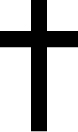 眾立
長者或有需要者
可自由選擇坐下
58
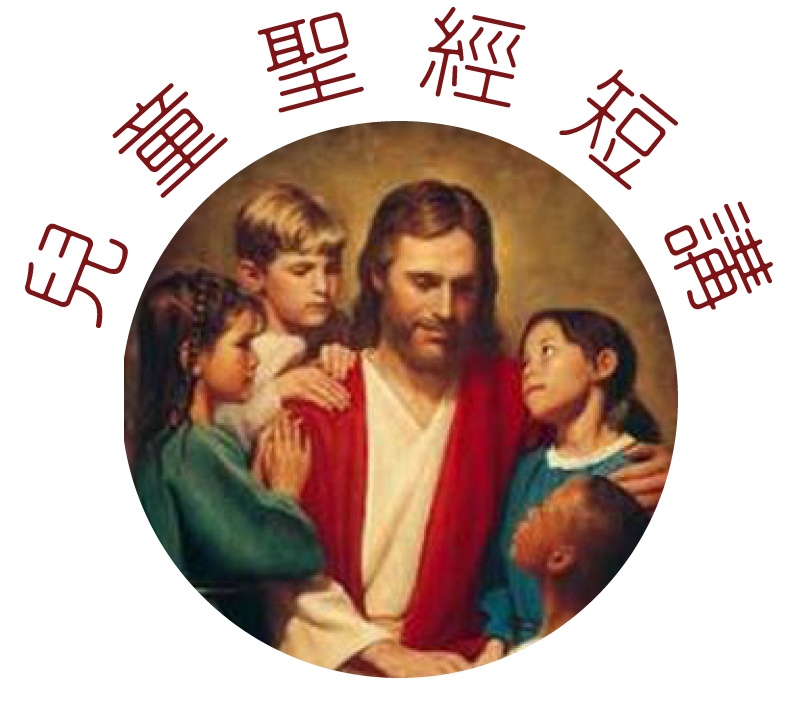 59
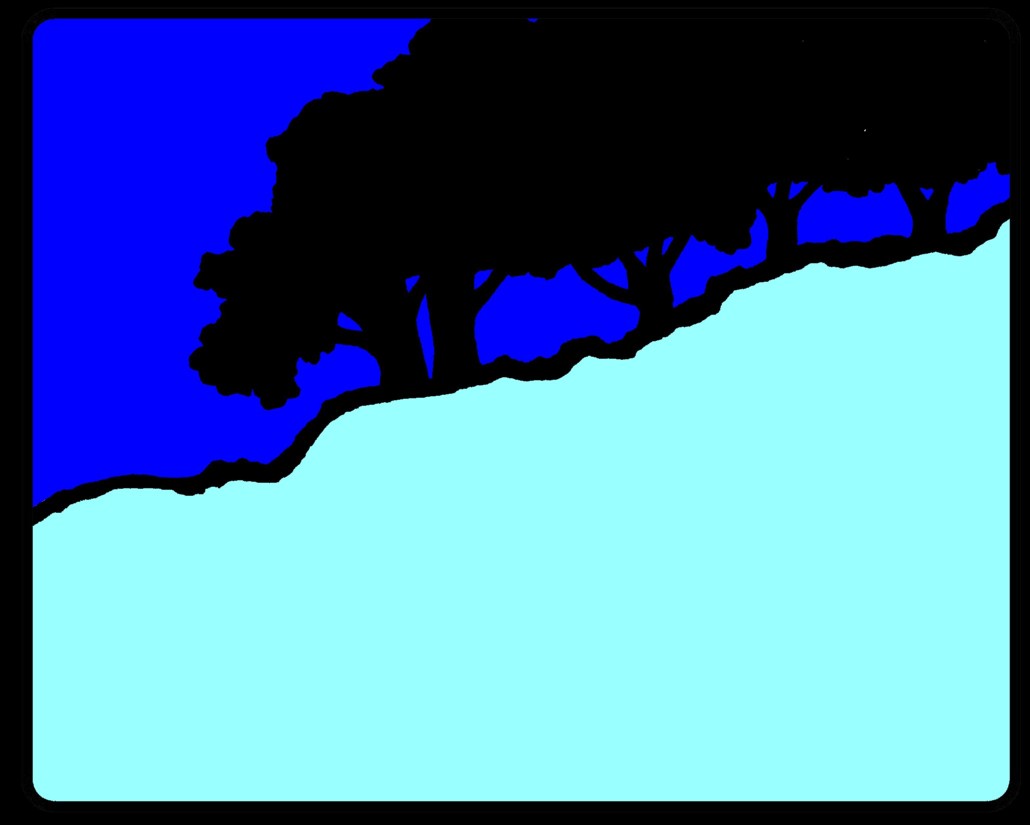 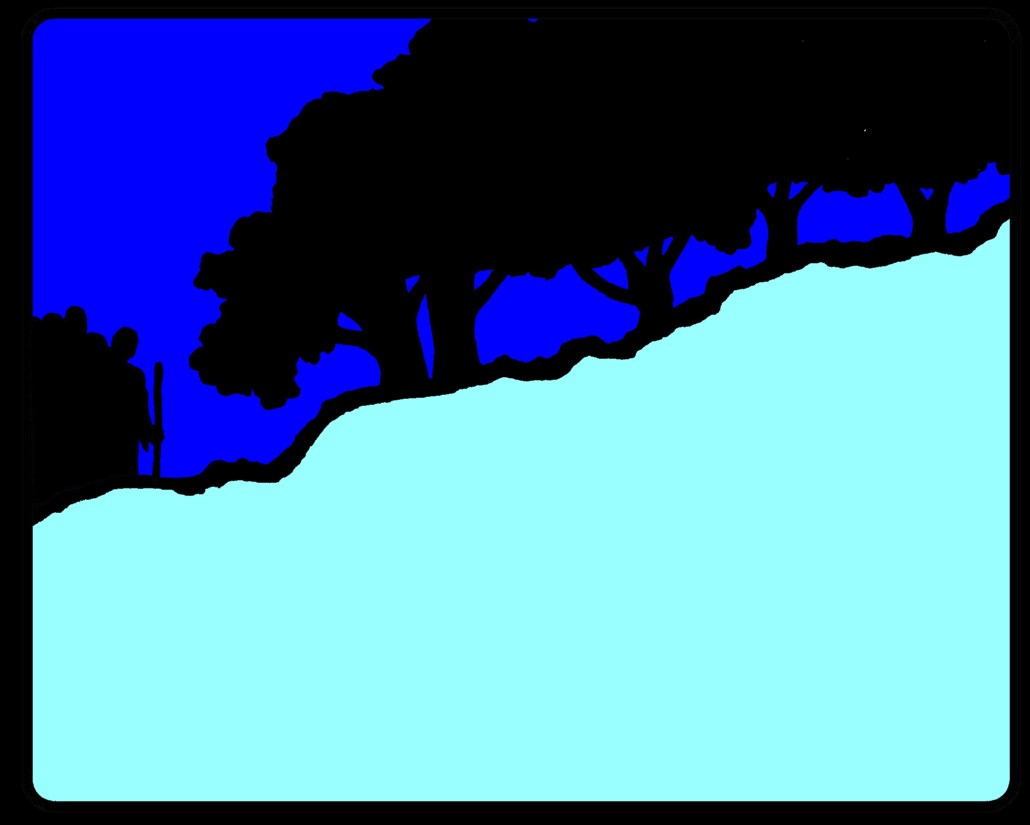 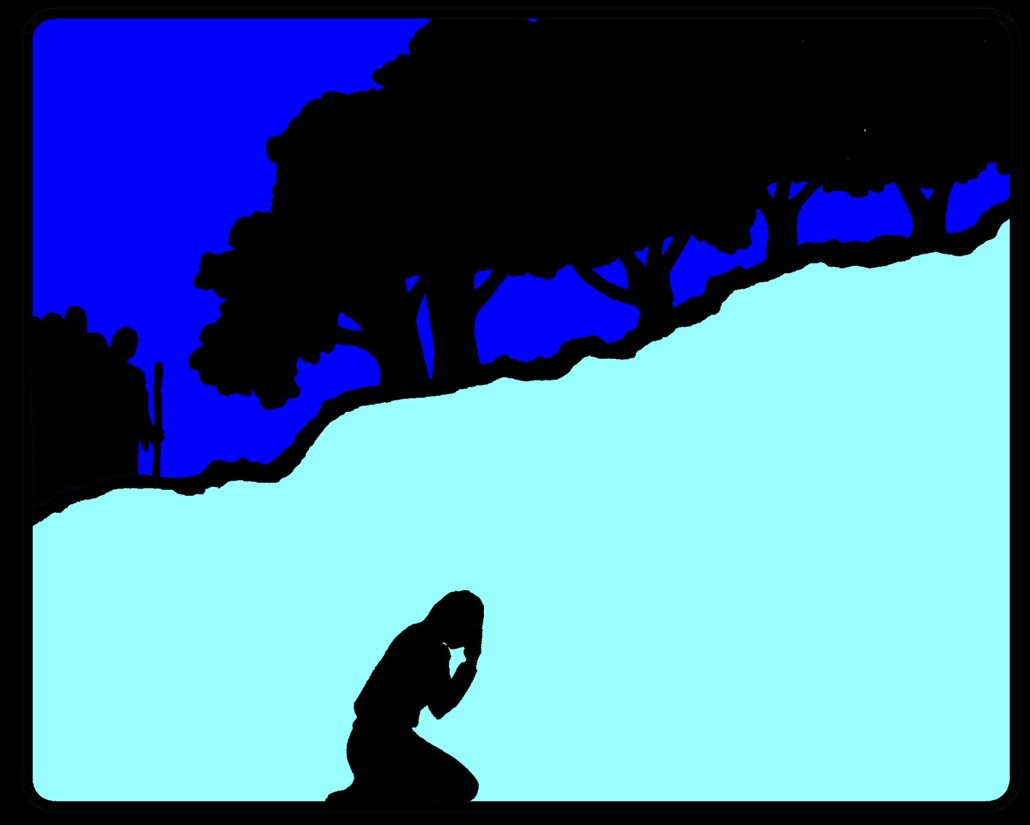 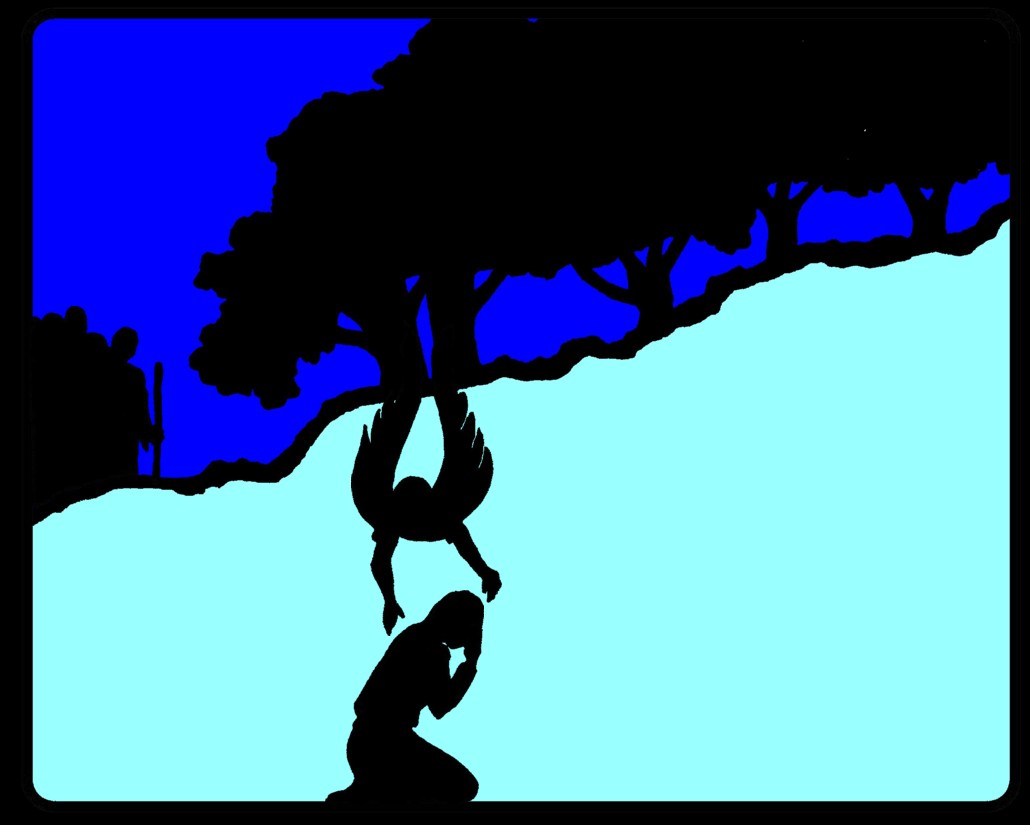 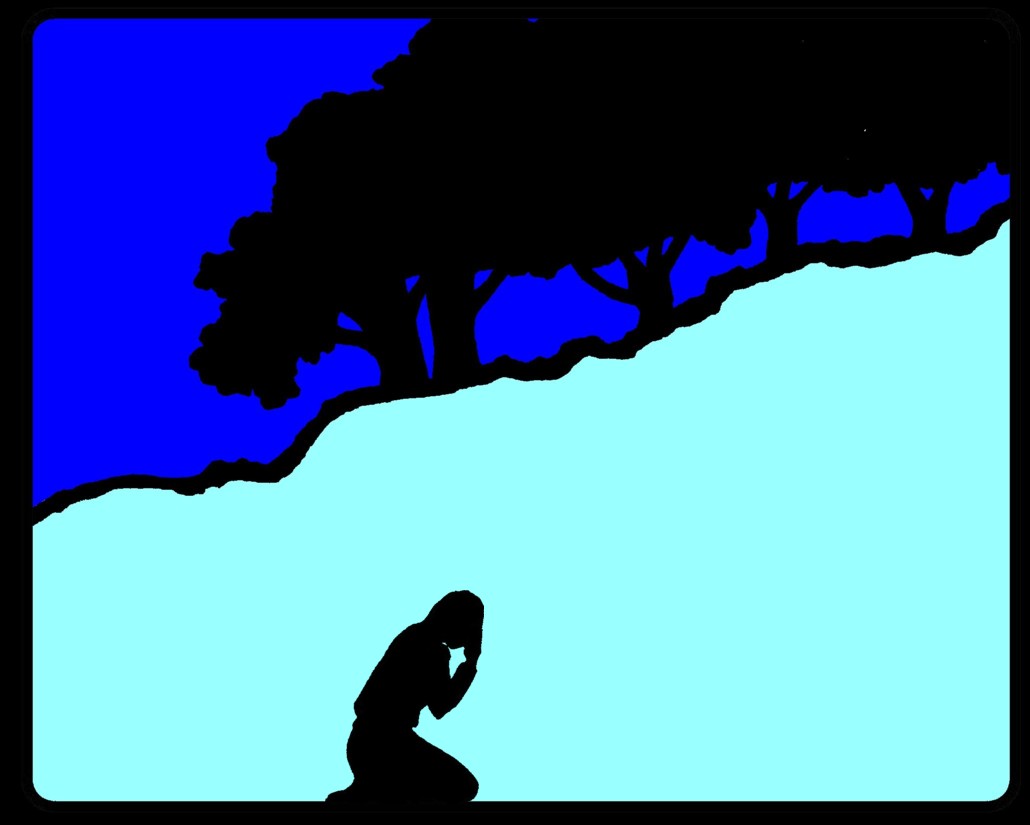 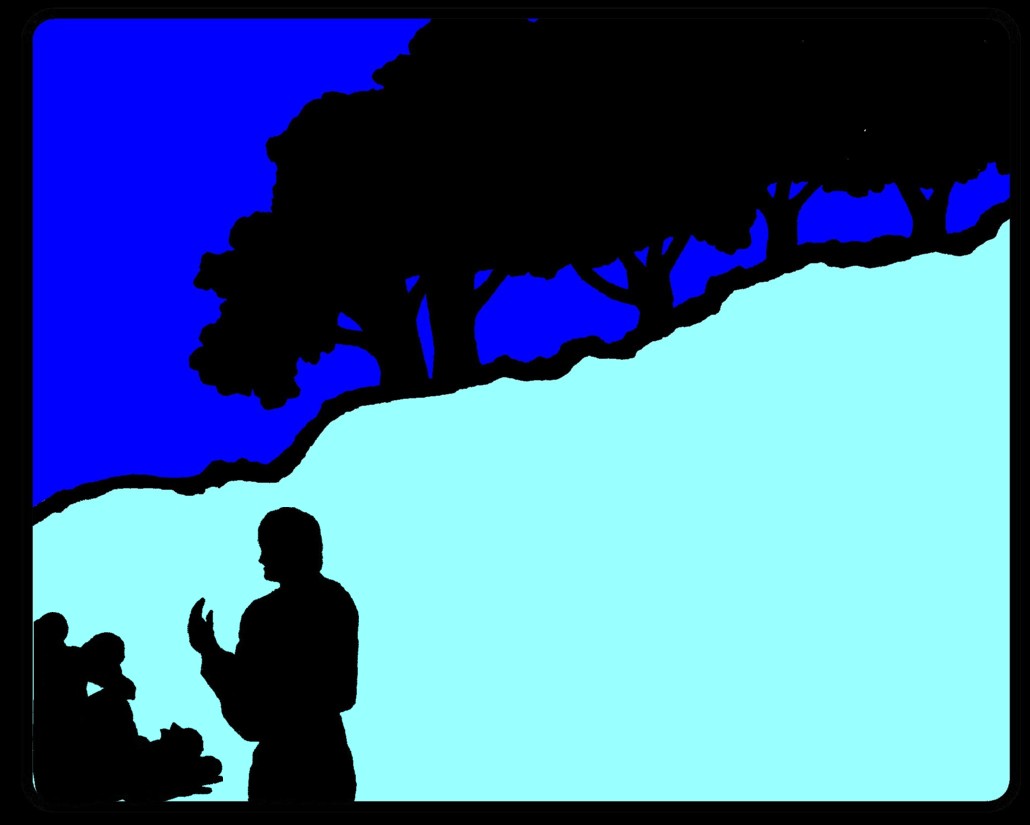 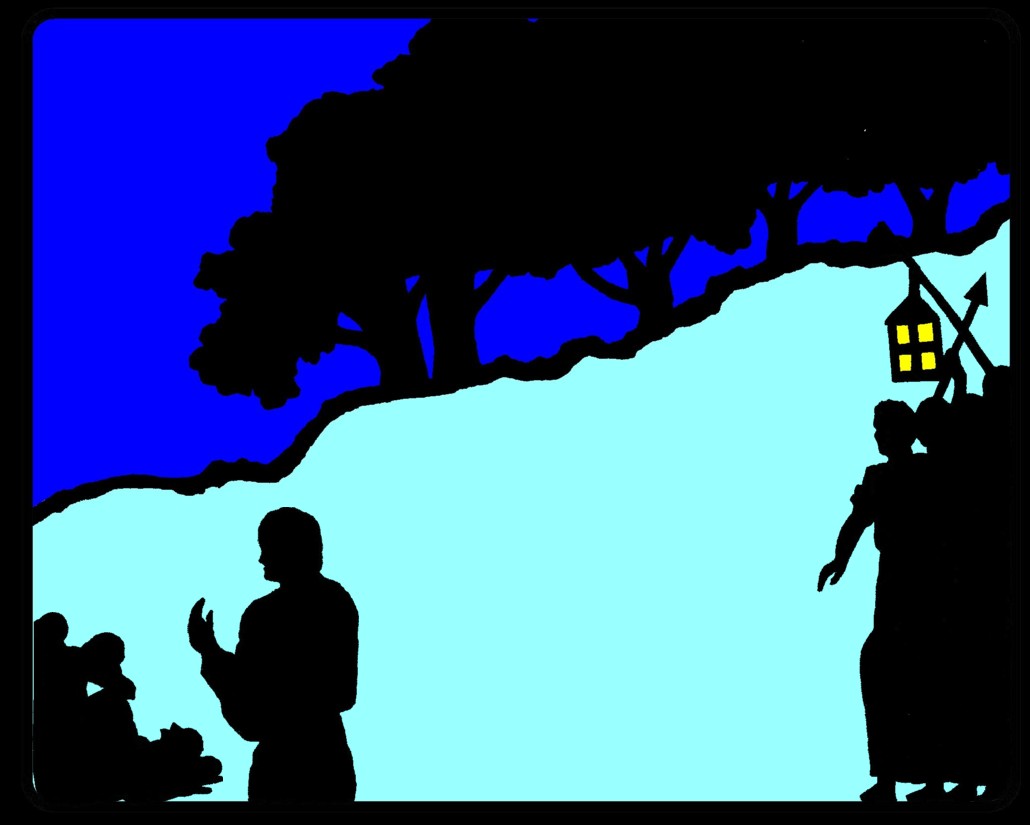 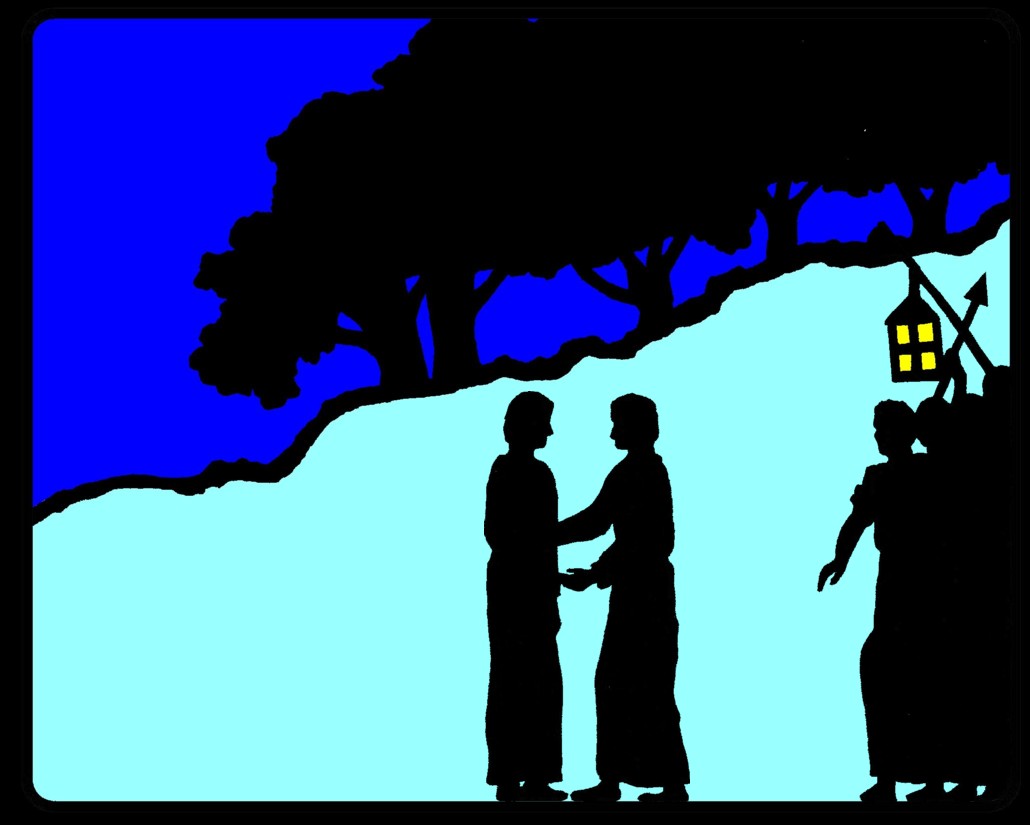 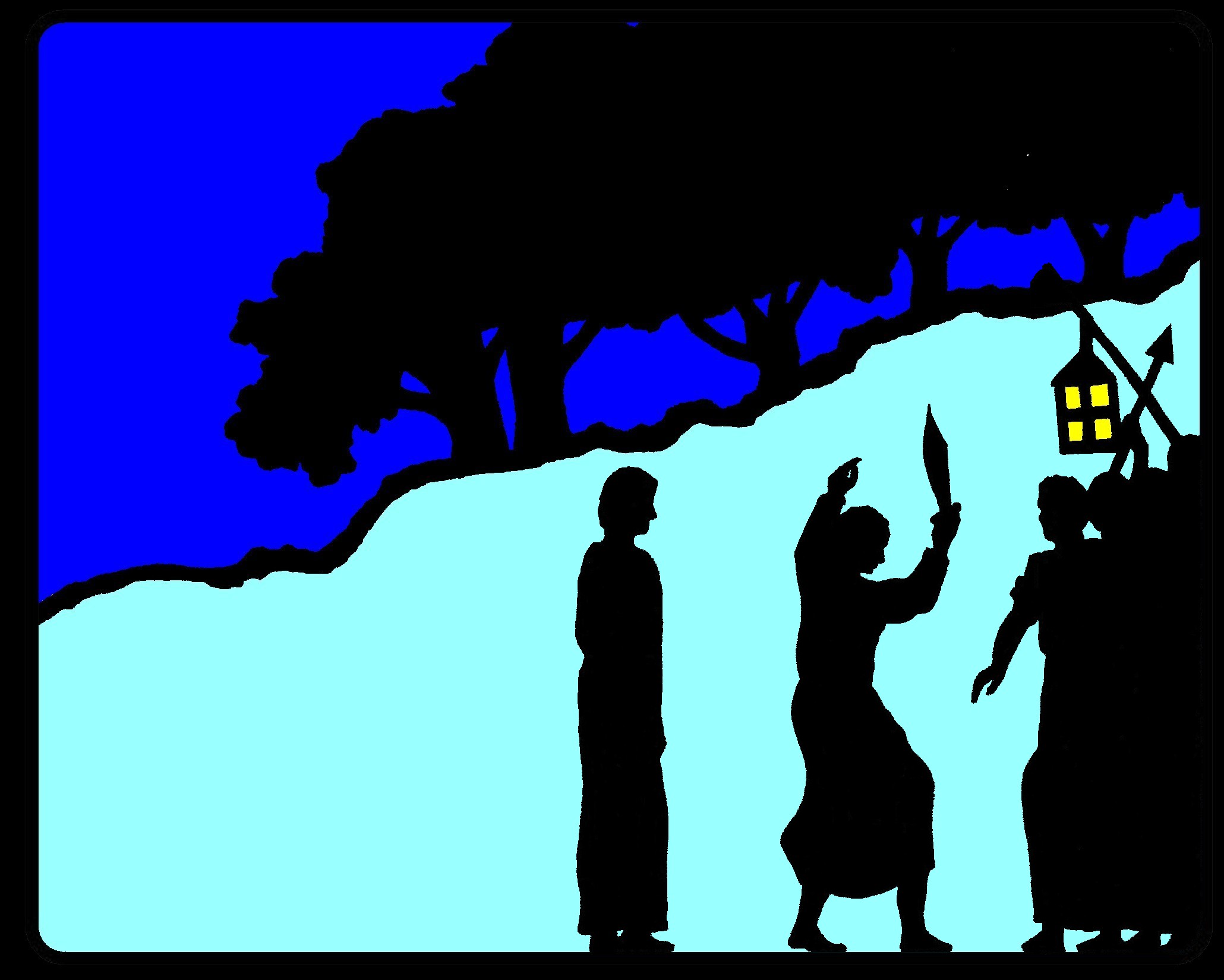 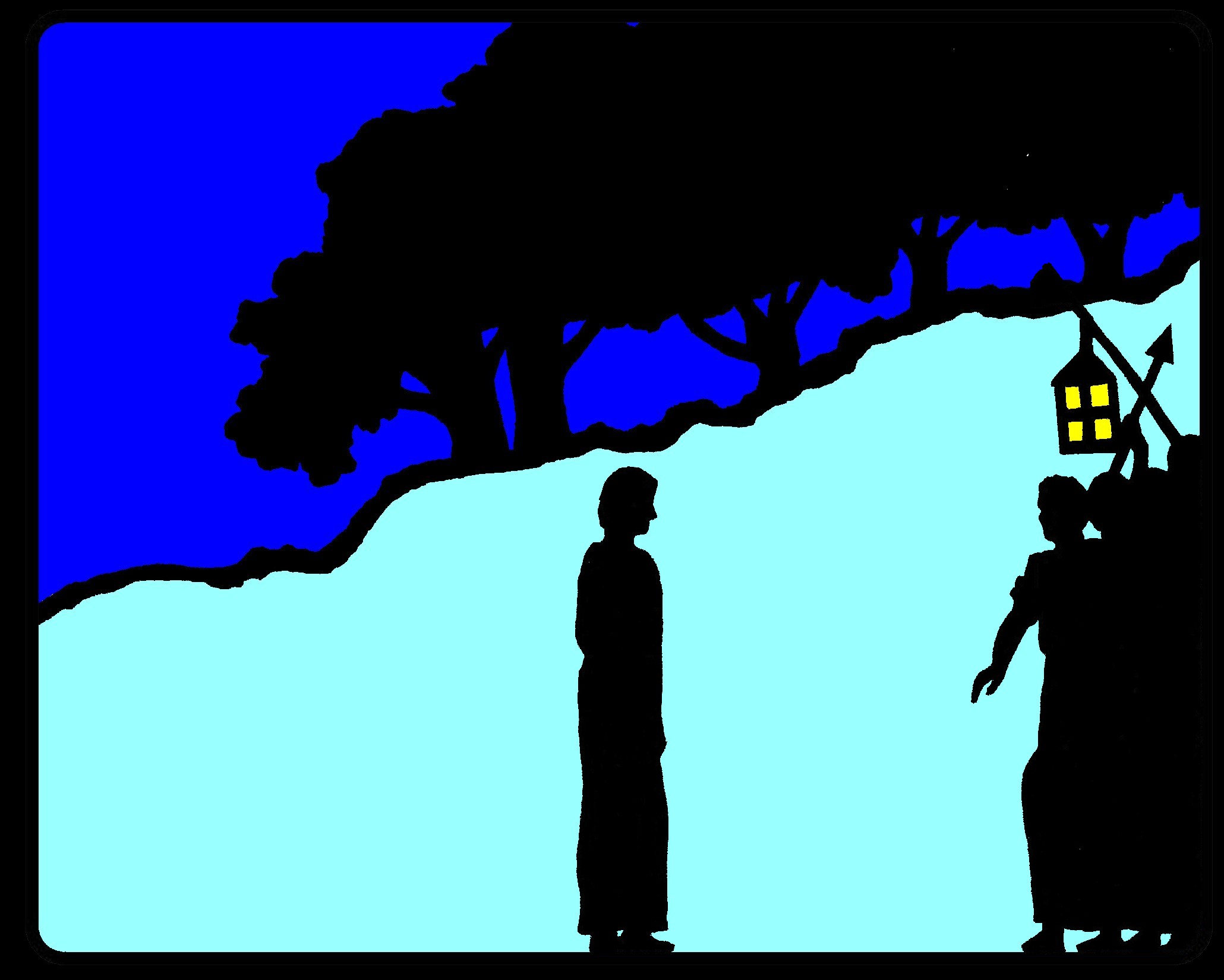 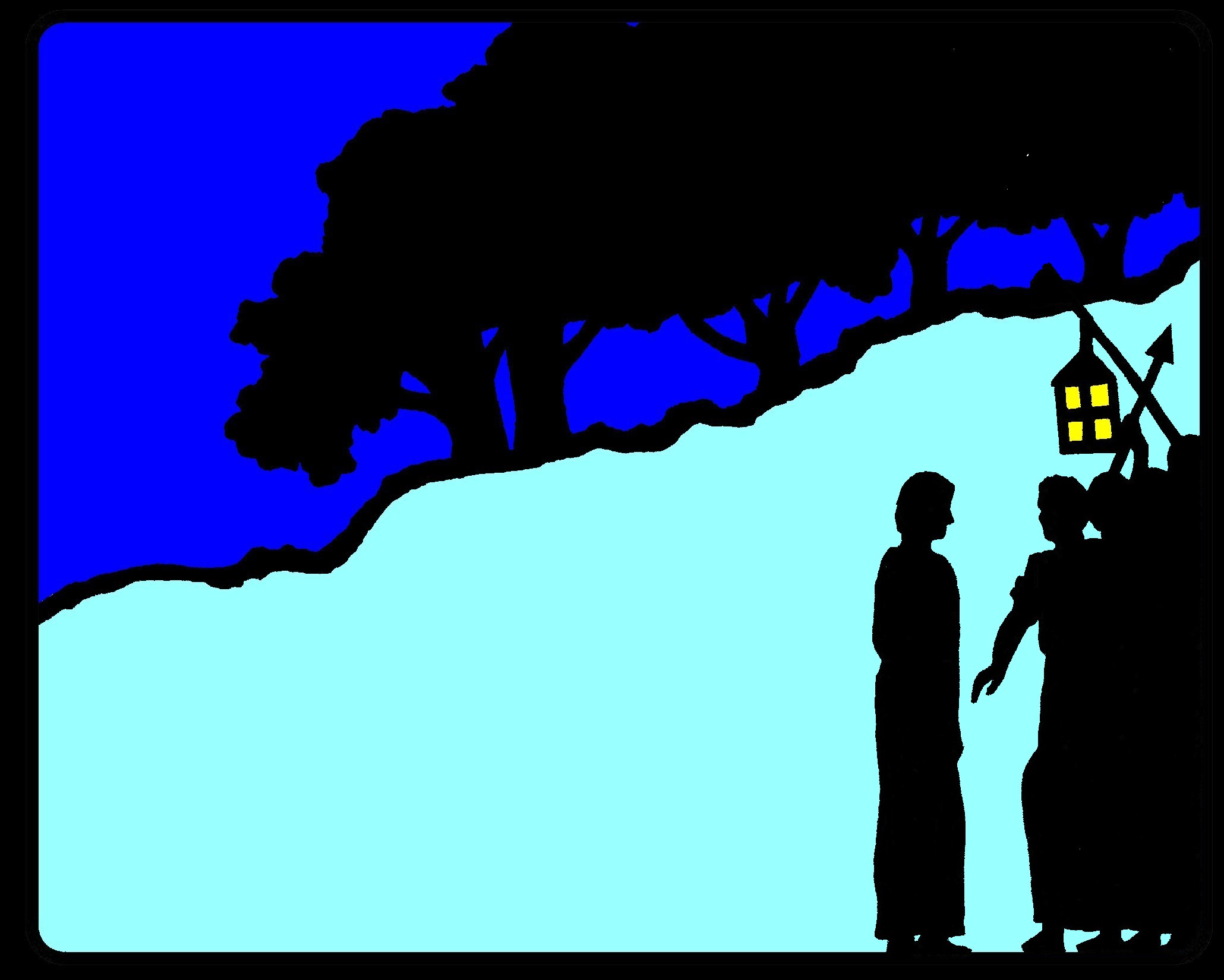 本月金句
使徒行傳 4:11-12 (Acts)
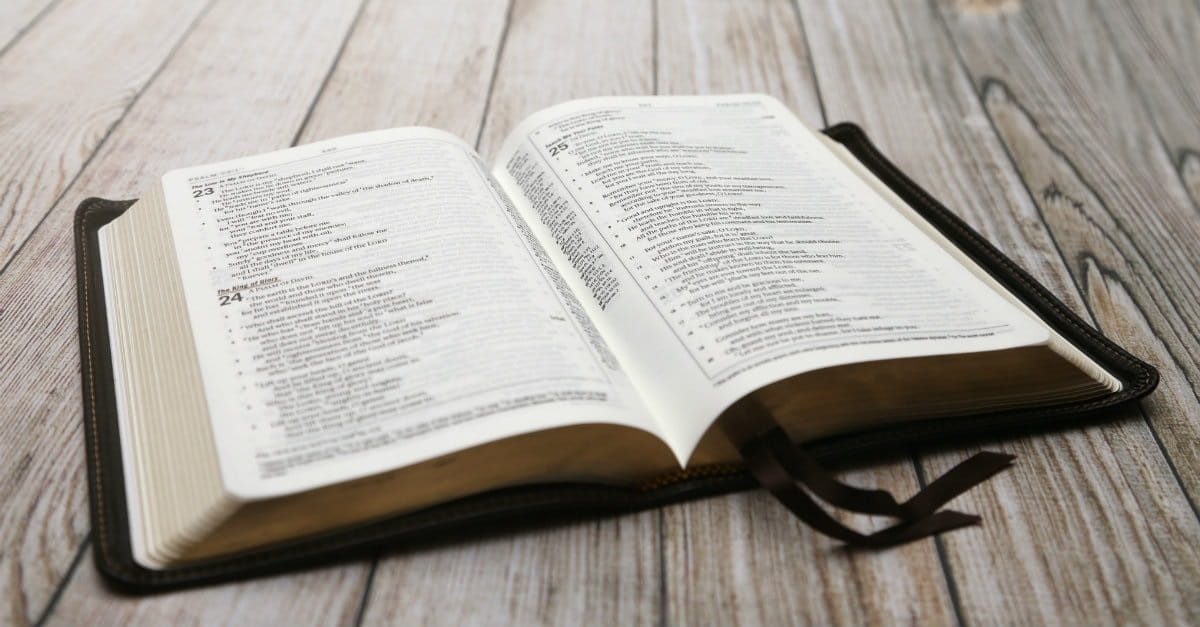 71
4:11 他是你們匠人所棄的石頭，已成了房角的頭塊石頭。
4:12 除他以外,  別無拯救; 因為在天下人間, 沒有賜下別的名,我們可以靠著得救。
本月金句 Monthly Verse
使徒行傳 4:11-12 (Acts)
72
4:11 Scripture says that Jesus is “ the stone you builders did not accept. But it has become the most important stone of all.  
4.12 You can’t be saved by believing in anyone else. God has given people no other name under heaven that will save them.”
本月金句 Monthly Verse
使徒行傳 4:11-12 (Acts)
73
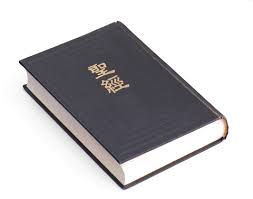 使徒行傳  3:1-10 
(Acts)
讀經
74
3:1 申初禱告的時候，彼得、約翰上聖殿去。3:2 有一個人，生來是瘸腿的，天天被人抬來，放在殿的一個門口（那門名叫美門）要求進殿的人賙濟。
使徒行傳  3:1-10 (Acts)
75
3:3 他看見彼得、約翰將要進殿，就求他們賙濟。3:4 彼得、約翰定睛看他；彼得說：「你看我們！」3:5 那人就留意看他們，指望得著甚麼。
使徒行傳  3:1-10 (Acts)
76
3:6 彼得說：「金銀我都沒有，只把我所有的給你︰我奉拿撒勒人耶穌基督的名，叫你起來行走！」
使徒行傳  3:1-10 (Acts)
77
3:7 於是拉著他的右手，扶他起來；他的腳和踝子骨，立刻健壯了，3:8 就跳起來，站著，又行走，同他們進了殿，走著，跳著，讚美神。
使徒行傳  3:1-10 (Acts)
78
3:9 百姓都看見他行走，讚美神。3:10 認得他是那素常坐在殿的美門口求賙濟的，就因他所遇著的事滿心希奇驚訝。
使徒行傳  3:1-10 (Acts)
79
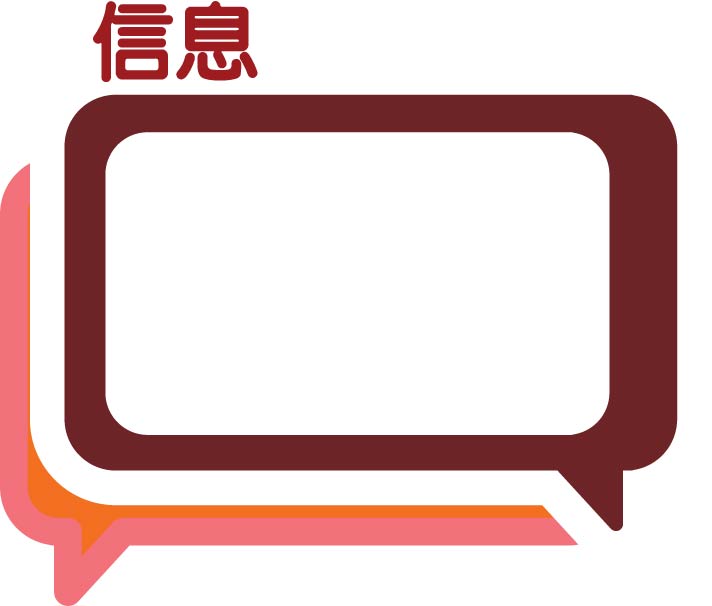 成偉邦傳道
一無所有？
80
一無所有？徒3:1-10
偉邦傳道
15/3/2020 雪梨華人基督教會
81
使徒行傳
但聖靈降臨在你們身上，你們就必得著能力，並要在耶路撒冷、猶太全地和撒馬利亞，直到地極，作我的見證 	(徒1:8)

在那彎曲的世代中，多人加入了這新的群眾，“領受他(彼得)話的人就受了洗，那一天，門徒約添了三千人；都恆心遵守使徒的教訓，彼此團契、掰餅、祈禱。” 	(徒:41-42)
82
一無所有？
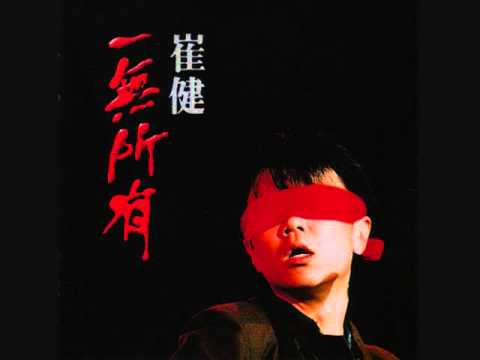 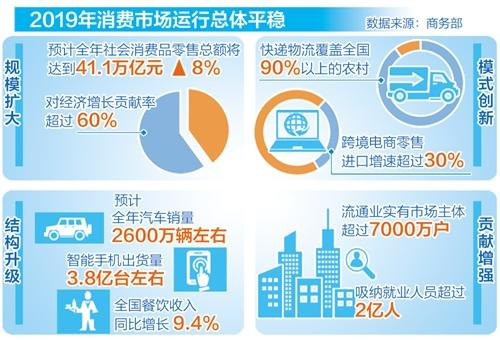 83
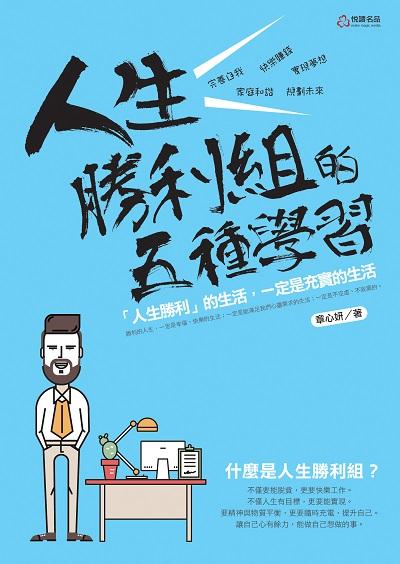 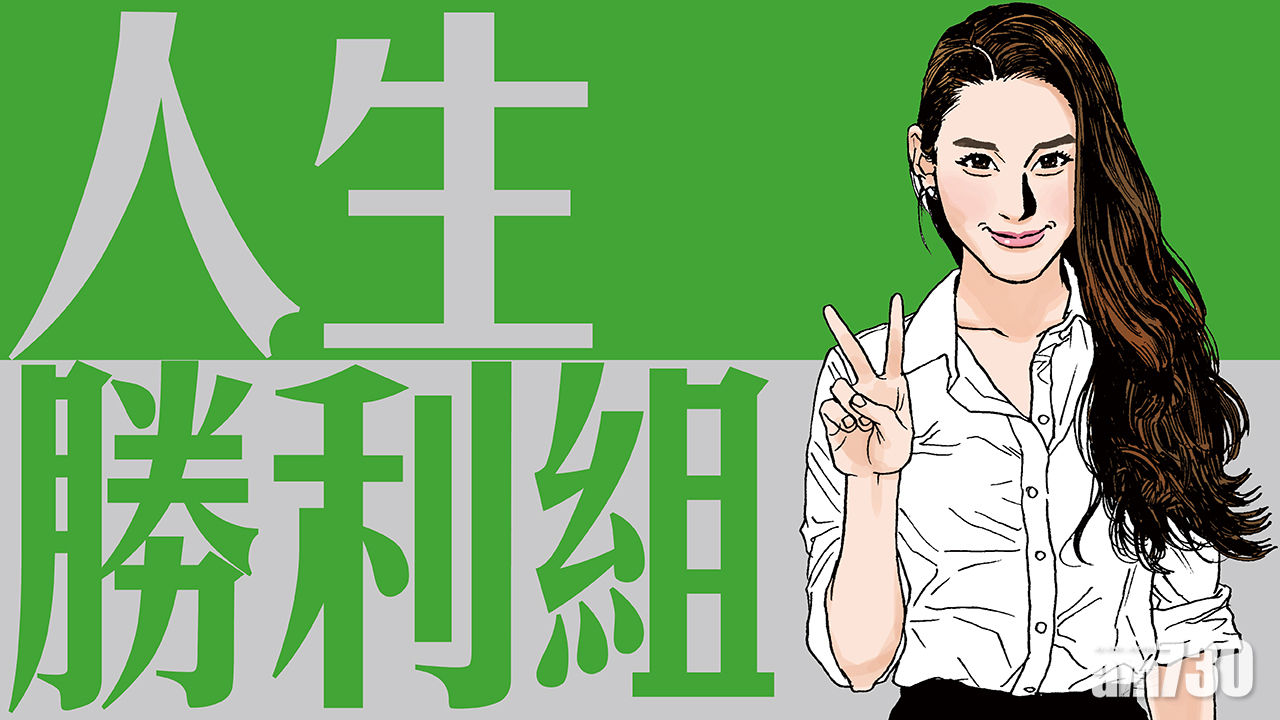 一無所有？
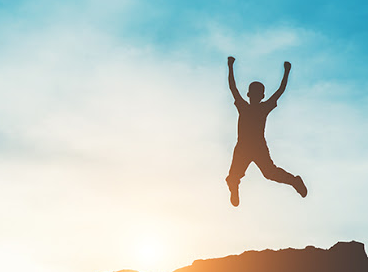 84
瘸腿的人 – 一無所有？
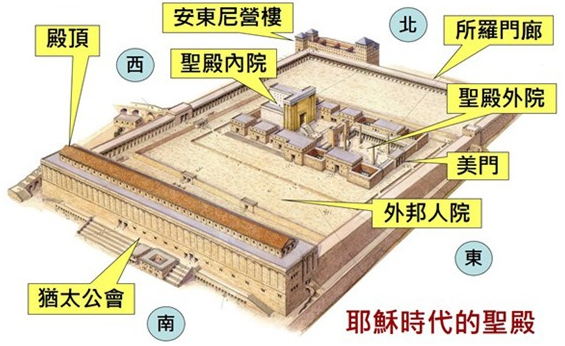 1申初禱告的時候，
彼得、約翰上聖殿
去。2有一個人，生
來是瘸腿的，天天被人抬來，放在殿的一個門口 — 那門名叫美門 — 要求進殿的人賙濟。3他看見彼得、約翰將要進殿，就求他們賙濟。…… 4:22原來藉著神蹟醫好的那人有四十多歲了。
85
瘸腿的人 – 一無所有？
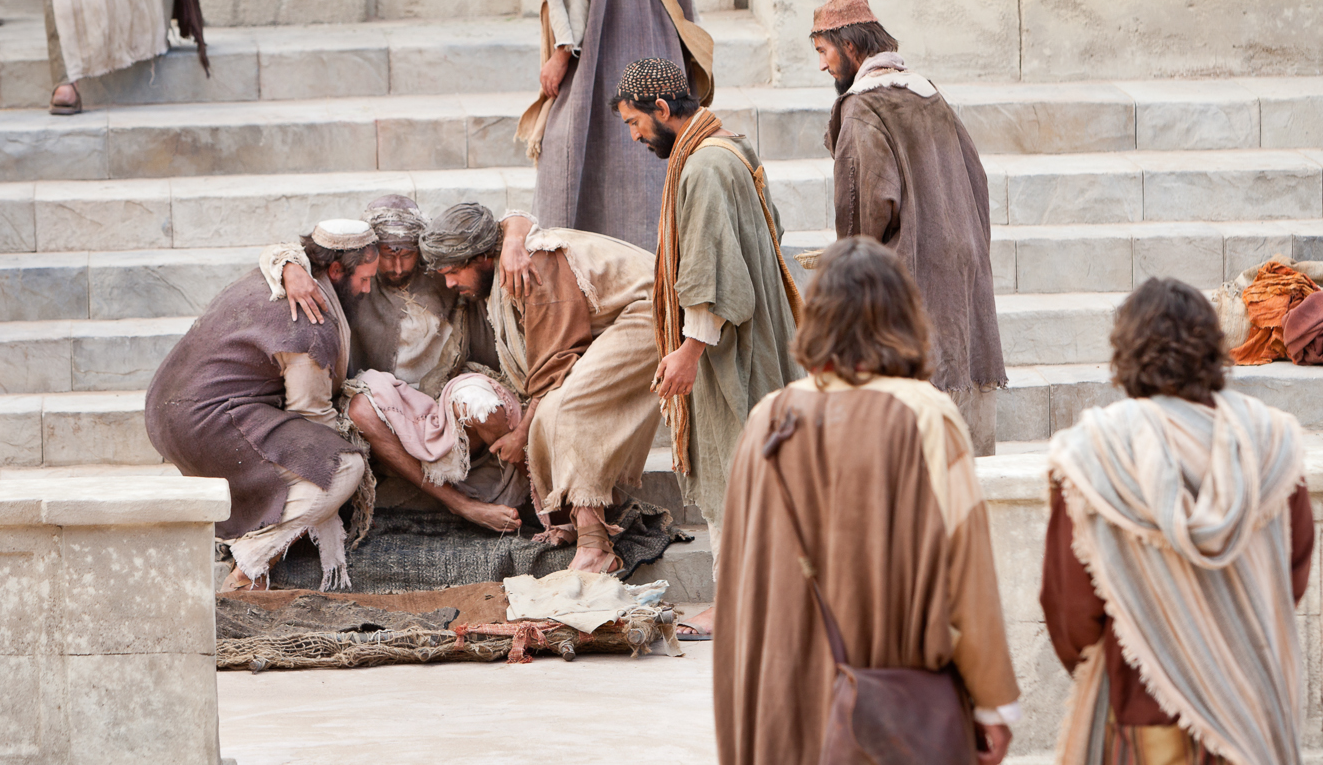 1申初禱告的時候，
彼得、約翰上聖殿
去。2有一個人，生
來是瘸腿的，天天被人抬來，放在殿的一個門口 — 那門名叫美門 — 要求進殿的人賙濟。3他看見彼得、約翰將要進殿，就求他們賙濟。…… 4:22原來藉著神蹟醫好的那人有四十多歲了。
86
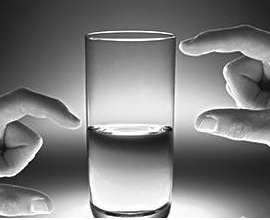 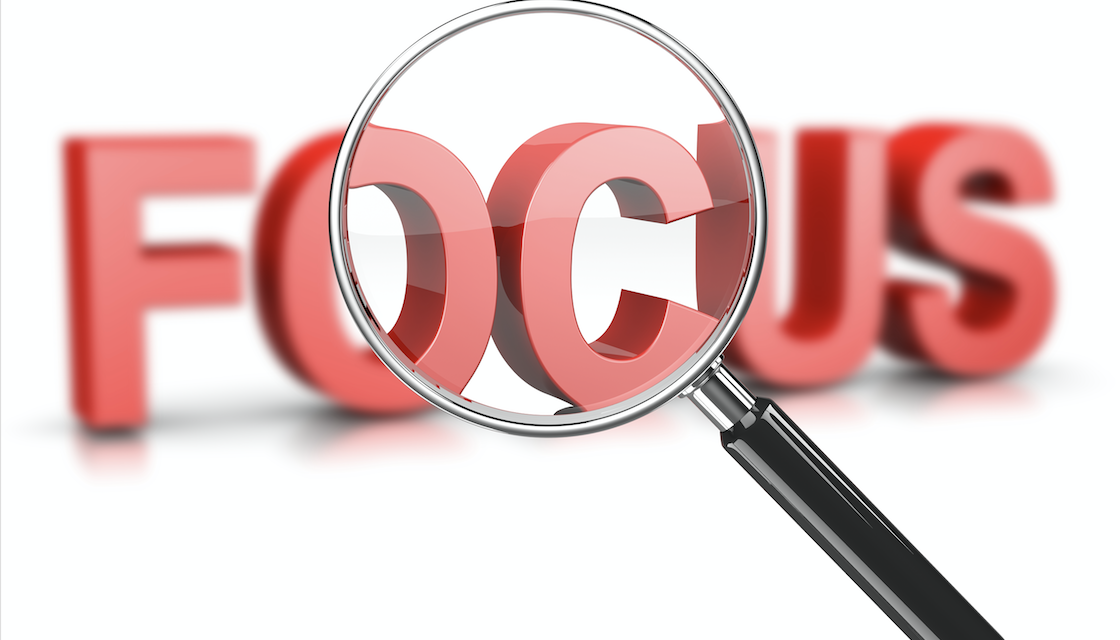 87
約翰和彼得 – 一無所有？
4彼得、約翰定睛看他，彼得說：“你看我們！” 5那人就留意看他們，指望得著什麼。6彼得說：“金銀我都沒有，只把我所有的給你……”	(徒3:4-6)
88
約翰和彼得 – 一無所有？
4彼得、約翰定睛看他，彼得說：“你看我們！” 5那人就留意看他們，指望得著什麼。6彼得說：“金銀我都沒有，只把我所有的給你……”	(徒3:4-6)
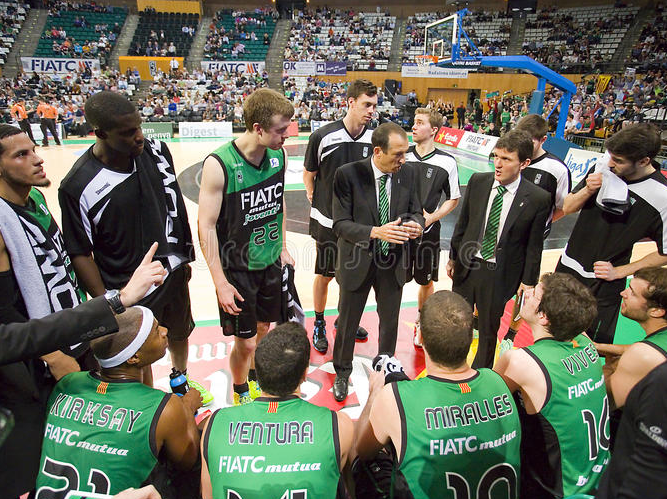 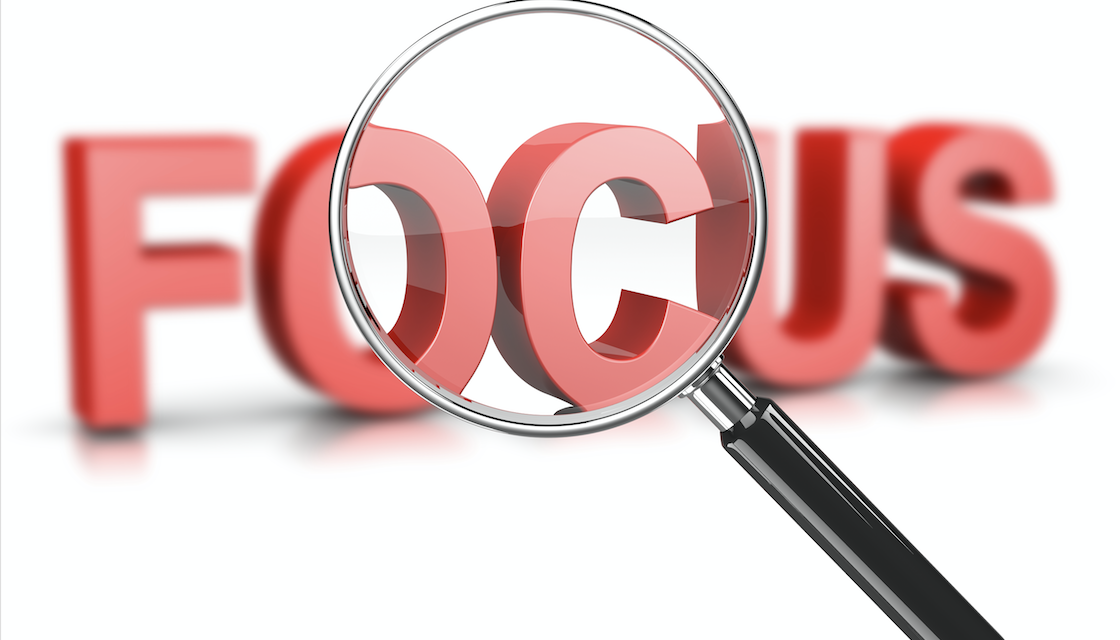 89
約翰和彼得 – 一無所有？
4彼得、約翰定睛看他，彼得說：“你看我們！” 5那人就留意看他們，指望得著什麼。6彼得說：“金銀我都沒有，只把我所有的給你……”	(徒3:4-6)
90
耶穌是我所有
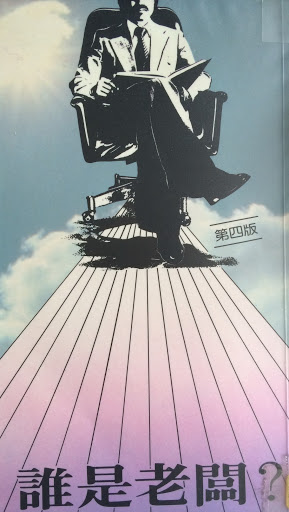 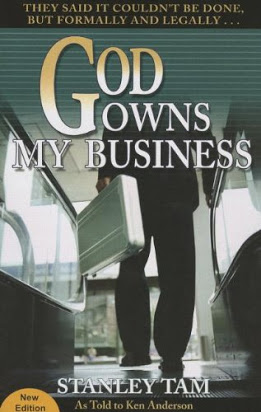 91
保羅的 “耶穌是我的所有”
7(從前)於我有益的，我現在因基督都當做有損的。8不但如此，我也將萬事當做有損的，因我以認識我主基督耶穌為至寶。……	(腓3:7-8)

12這不是說我已經得著了，已經完全了，我乃是竭力追求，或者可以得著基督耶穌所以得著我的。	(腓3:12)
92
奉獻
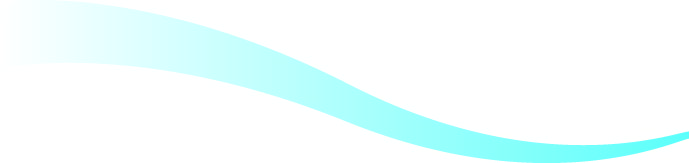 Hymns of Life 生命聖詩 463 首
我拿甚麼獻給祢
93
我拿甚麼獻給祢？
祢已為我受死，我的一切怎能獻一點，
豈不應全獻給祢？
我拿甚麼獻給祢
Hymns of Life 生命聖詩 463 首
94
V1
耶穌我主我救主，
一切為我撇棄，祢離開天上美家，
加略山上受死。
我拿甚麼獻給祢
Hymns of Life 生命聖詩 463 首
95
Ca
我拿甚麼獻給祢？
一切為我撇棄，我願奉獻不留下一點，
完全奉獻給祢。
我拿甚麼獻給祢
Hymns of Life 生命聖詩 463 首
96
Cb
我拿甚麼獻給祢？
祢曾救贖我靈，奉獻雖小已是我所有，
我願將一切獻呈。
我拿甚麼獻給祢
Hymns of Life 生命聖詩 463 首
97
V2
耶穌我主我救主，
一切為我撇棄，祢離開天上美家，
加略山上受死。
我拿甚麼獻給祢
Hymns of Life 生命聖詩 463 首
98
Ca
我拿甚麼獻給祢？
一切為我撇棄，我願奉獻不留下一點，
完全奉獻給祢。
我拿甚麼獻給祢
Hymns of Life 生命聖詩 463 首
99
Cb
我拿甚麼獻給祢？
一切皆祢所賜。光陰，金錢，才幹非我有，
凡我所有全屬祢。
我拿甚麼獻給祢
Hymns of Life 生命聖詩 463 首
100
V3
耶穌我主我救主，
一切為我撇棄，祢離開天上美家，
加略山上受死。
我拿甚麼獻給祢
Hymns of Life 生命聖詩 463 首
101
Ca
我拿甚麼獻給祢？
一切為我撇棄，我願奉獻不留下一點，
完全奉獻給祢。
我拿甚麼獻給祢
Hymns of Life 生命聖詩 463 首
102
Cb
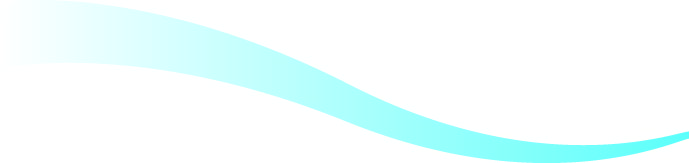 W e l c o m e
歡迎新來賓
103
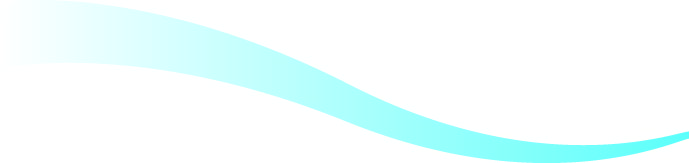 報告
104
回應詩
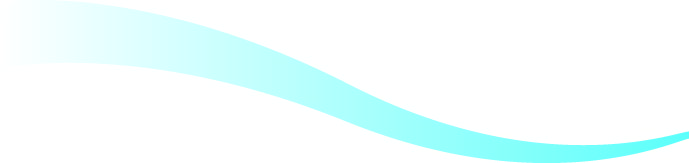 Hymns of Life 生命聖詩 291 首
我需要主
105
我需要主，我深切需要祂，
在愁苦中，別無朋友像祂；
我需要主
Hymns of Life 生命聖詩 291 首
106
V1a
我需要主，
深知我需要主，
我需要主
Hymns of Life 生命聖詩 291 首
107
V1b
雖有人自己背負重擔，
我需要耶穌。
我需要主
Hymns of Life 生命聖詩 291 首
108
V1c
我需要主，我需要主，
每日我需要耶穌；
我需要主
Hymns of Life 生命聖詩 291 首
109
Ca
光明時日我要祂，
黑雲滿佈我要祂，
我需要主
Hymns of Life 生命聖詩 291 首
110
Cb
生命中的每一天，
我需要耶穌。
我需要主
Hymns of Life 生命聖詩 291 首
111
Cc
我需要主，我需要這良友，
幽暗路上，有祂引領同走；
我需要主
Hymns of Life 生命聖詩 291 首
112
V2a
我需要主，
抵擋仇敵侵害，
我需要主
Hymns of Life 生命聖詩 291 首
113
V2b
單靠自己力必定失敗，
我需要耶穌。
我需要主
Hymns of Life 生命聖詩 291 首
114
V2c
我需要主，我需要主，
每日我需要耶穌；
我需要主
Hymns of Life 生命聖詩 291 首
115
Ca
光明時日我要祂，
黑雲滿佈我要祂，
我需要主
Hymns of Life 生命聖詩 291 首
116
Cb
生命中的每一天，
我需要耶穌。
我需要主
Hymns of Life 生命聖詩 291 首
117
Cc
我需要主，直到生命盡頭，
無人像祂，祂是罪人良友；
我需要主
Hymns of Life 生命聖詩 291 首
118
V3a
我需要主，
別無朋友可比，
我需要主
Hymns of Life 生命聖詩 291 首
119
V3b
何等堅強，信實，仁慈，
我需要耶穌。
我需要主
Hymns of Life 生命聖詩 291 首
120
V3c
我需要主，我需要主，
每日我需要耶穌；
我需要主
Hymns of Life 生命聖詩 291 首
121
Ca
光明時日我要祂，
黑雲滿佈我要祂，
我需要主
Hymns of Life 生命聖詩 291 首
122
Cb
生命中的每一天，
我需要耶穌。
我需要主
Hymns of Life 生命聖詩 291 首
123
Cc
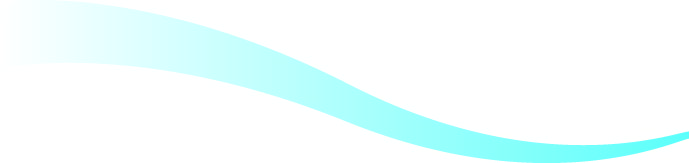 祝 福
124
默禱．散會